ТЕМА 2 Досягнення і проблеми в галузі сучасної лексикології
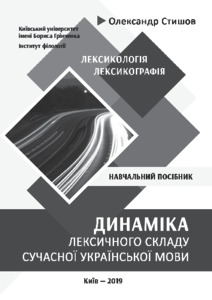 1
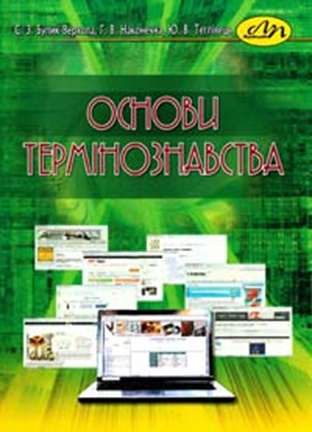 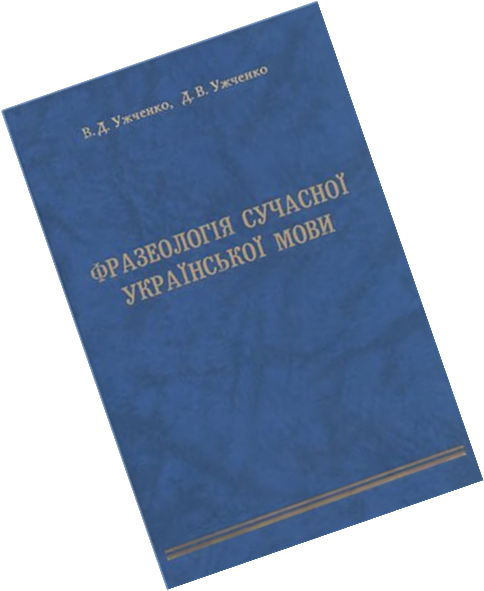 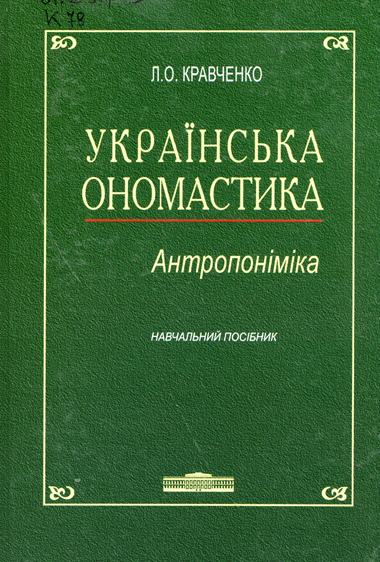 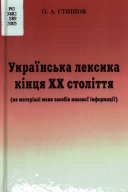 питання
1. Головні проблеми лексикології. Галузі лексикології
2. Головні досягнення і  напрямки розвитку сучасної лексикології та її розділів
	2.1. Українська зіставна лексикологія
	2.2. Досягнення і перспективи української термінознавства
	2.3. Напрями розвитку сучасної ономастики
               2.4.Методи дослідження сучасної семасіології  
3. Комп’ютерна лексикографія. Електронний словник та новітні технології в сучасній українській лексикографії
4. Українська лінгвостилістика: основні поняття, напрямки й методи дослідження
5. Нові аспекти у вивченні фразеології  к.ХХ- поч.ХХІ століття
3. Сучасні принципи й методи опису лексичного значення слова
література
Кровицька О. Українська лексикографія: теорія і практика. – Львів, 2005. – 174 с
Кочерган М. Мовознавство на сучасному етапі // Дивослово. – 2003. – № 5. – С. 24–29
Мельник Л.В. Культурно-національна конотація українських фразеологізмів: Автореф. дис... канд. філол. наук: 10.02.01 / Л.В. Мельник; Донец. нац. ун-т. – Донецьк, 2001. – 18 с.
Торчинський М.М. Українська ономастика: навч. посіб. / М.М. Торчинський. – К.: Міленіум, 2010. – 238 с.
Селіванова О. О. Нариси з української фразеології (психо-когнітивний та етнокультурний аспекти). – К.; Черкаси: Брама, 2004. – 276 с.
Ужченко В.Д., Ужченко Д.В. Фразеологія сучасної української мови: посібник для студентів філологічних факультетіввищих навчальних закладів. – Луганськ: Альма-матер, 2005, 400 с.
Питання 1. Лексикологія як розділ мовознавства про словниковий склад мови. Головні проблеми лексикології
Лексикологія має спільний предмет дослідження із семасіологією, ономасіологією, семіотикою, синтаксисом, діалектологією, етимологією, психолінгвістикою, соціолінгвістикою, когнітивною лінгвістикою.
У межах таксономічної (структурної)  парадигми 20 ст. лексикологія  мала 2 напрями вивчення лексичного значення слова- семасіологію й етимологію.
Головними проблемами лексикології в межах таксономічної(структурної) парадигми є:
Українська лексикологія представлена кількома напрямами:
розділами лексикології є:
Питання 2. Головні досягнення й перспективні напрями розвитку сучасної лексикології та її розділів (галузей)	2.1. Українська зіставна лексикологія
Перспективи зіставних лексикологічних досліджень
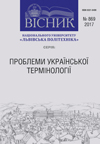 2.2. Досягнення і перспективи українського термінознавства
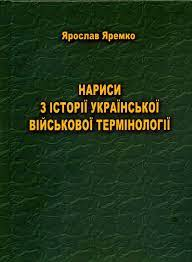 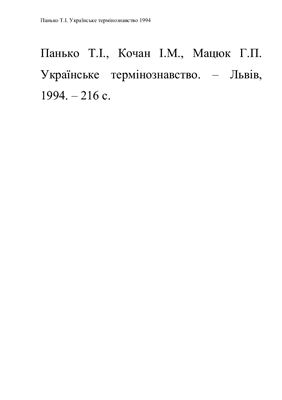 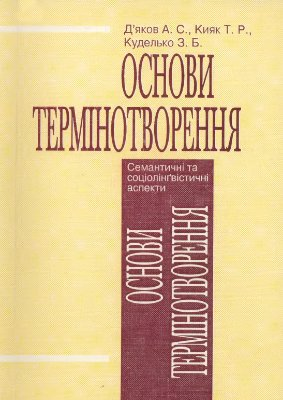 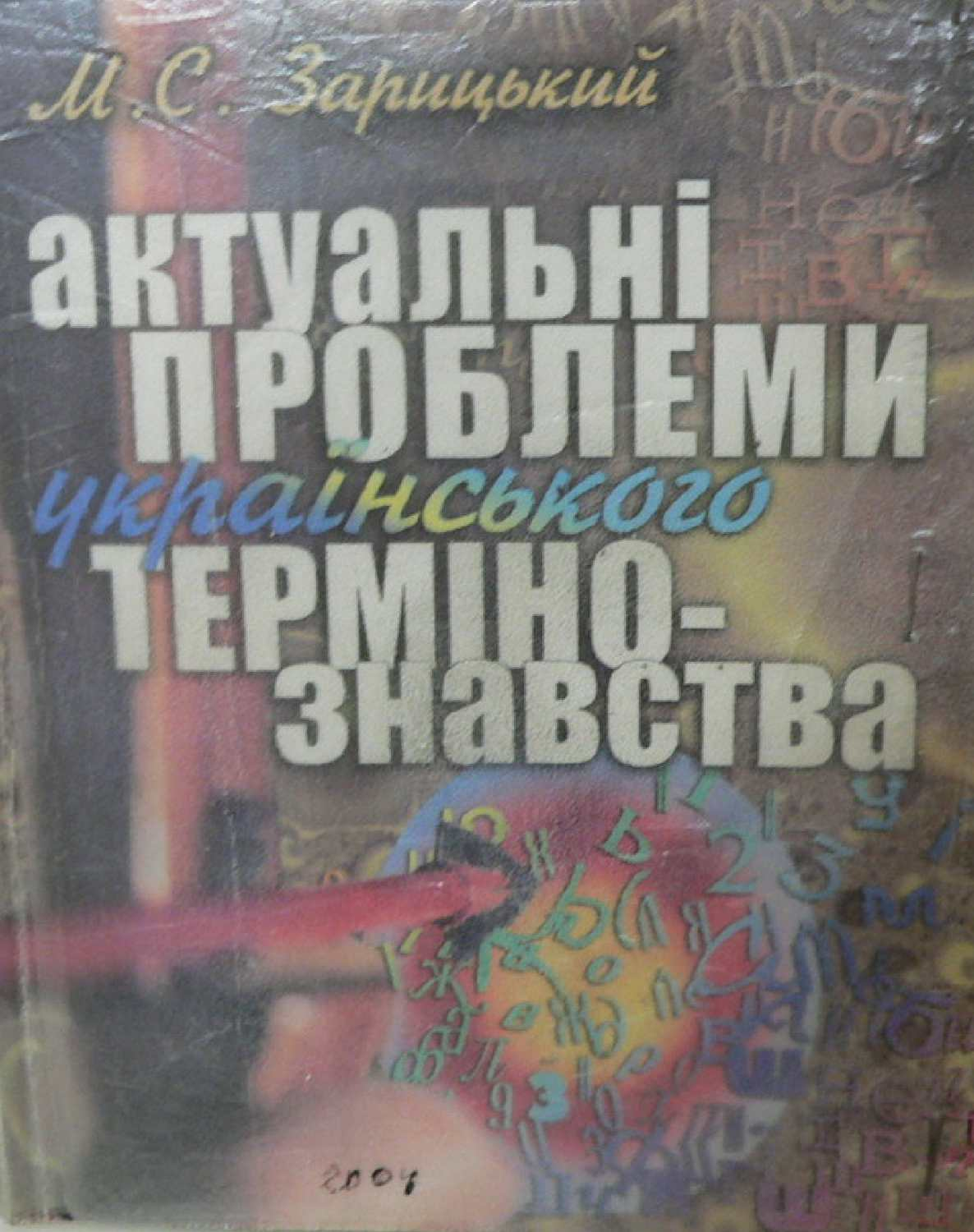 Напрями сучасного термінознавства
2.3. Напрями розвитку сучасної ономастики
У період 50-60 років 20 ст. розпочато формування емпіричної бази української ономастики — впорядкування онімного матеріалу, зібраного анкетуванням та експедиційним шляхом, почерпнутого з різноманітних історичних карт і джерел. Завдяки такій систематичній роботі зі збирання онімних фактів було сформовано ономастичну картотеку, яка на сьогодні налічує близько МІЛЬЙОНА одиниць антропонімів, ойконімів, мікротопонімів, гідронімів.
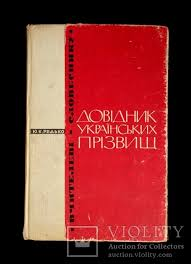 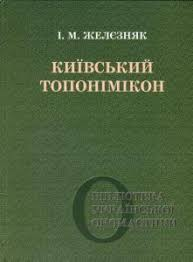 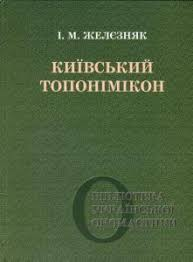 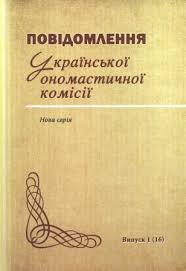 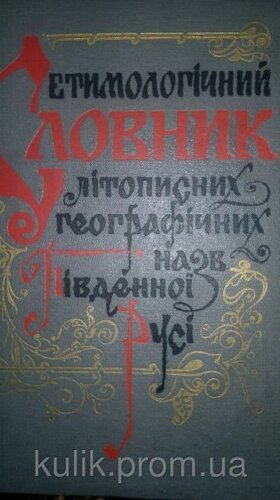 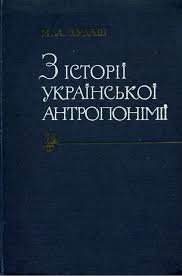 Період 60–70-х рр. XX ст. уважають найпліднішим для української ономастики. Головну увагу на той час приділяли двом ономастичним підрозділам.
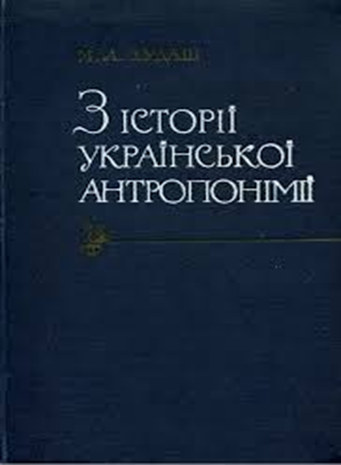 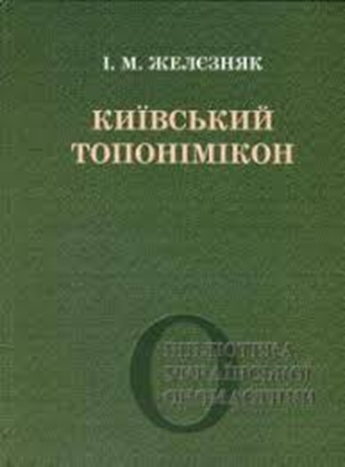 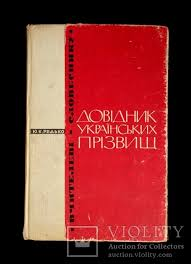 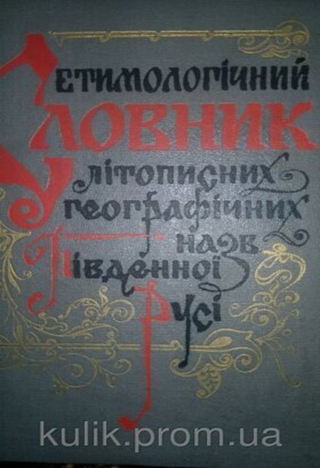 за активністю дослідження після топоніміки й антропоніміки в 60–70-х рр. займала етноніміка
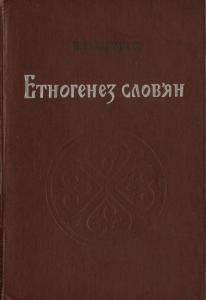 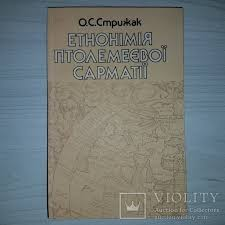 стратегії ономастичних досліджень 2 пол. ХХ століття
Сучасна українська ономастика представлена 3 школамиЦЕНТРОМ досліджень сучасної  української академічної ономастики є відділ ономастики Інституту української мови НАН України
Сьогодні академічна ономастика свою основну увагу зосереджує якраз на дослідженні українського онімікону в його діахронії.
Одним із найефективніших підходів до вивчення власних назв є етимологічний, який дає змогу дослідити всі рівні структури (фонетичної, морфологічної, словотвірної) оніма, а також відновити його базову (доонімну) семантику, визначити ймовірний час постання конкретної назви, з’ясувати її етнічну належність за тими мовними законами, які в ній (назві) відбиті.
Інтерпретація власної назви зараз ґрунтується на традиціях порівняльно-історичної(генетичної) парадигми,
Перспективи української ономастики
Досягнення та проблеми української лексикографії
1. Досягнення та проблеми української лексикографії.2. Комп’ютерна лексикографія. Електронний словник та новітні технології в сучасній українській лексикографії 3. Комп’ютерні словники та їх типи.
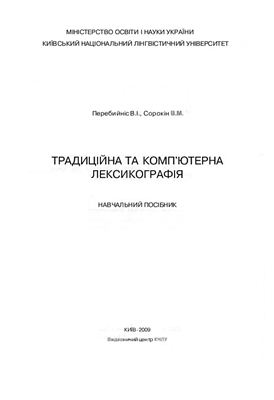 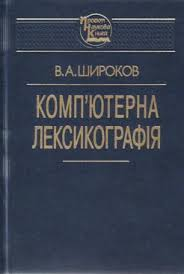 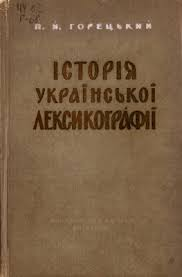 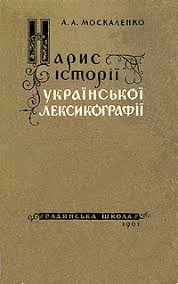 Етапи української лексикографії
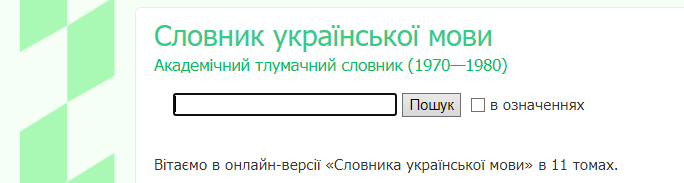 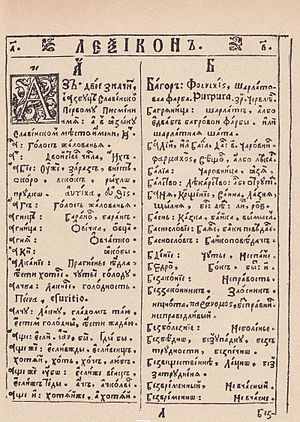 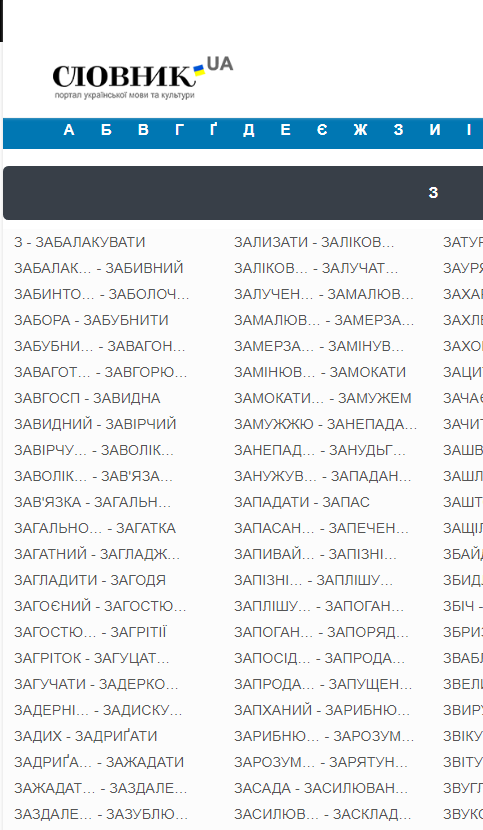 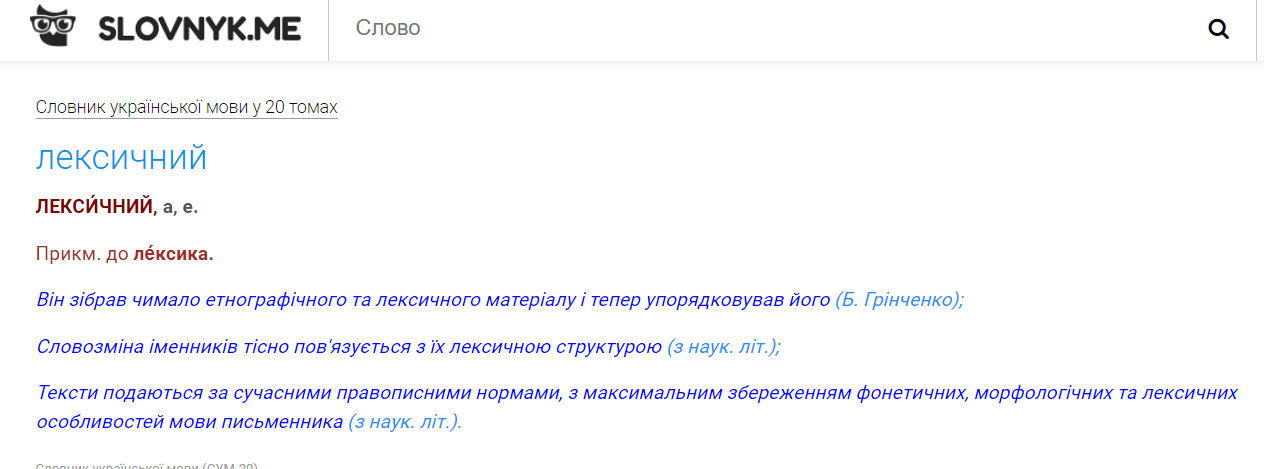 Комп’ютерна лексикографія. Електронний словник та новітні технології в сучасній українській лексикографії
Комп’ютерна лексикографія – це особливий напрям у практичній лексикографії зі своїми особливими підходами не тільки до відображення, а й до змісту словника. 
Сучасна лексикографія визначає електронний словник як  комп’ютерну базу даних, що містить особливим чином закодовані словникові статті, які дозволяють здійснити швидкий пошук потрібних слів, нерідко з урахуванням морфологічних форм і з можливістю пошуку словосполучень (прикладів використання), а також можливістю зміни напрямку перекладу.
Це досягається за допомогою структурування словникової статті, яке дозволяє виділяти в ній основні типи інформації про слово (варіанти перекладу, антоніми тощо). Кожен елемент інформації про слово може бути гіперпосиланням до іншої словникової статті. Система гіперпосилань забезпечує можливість швидкого доступу до потрібної інформації без довготривалого пошуку. Однією з ключових особливостей електронних словників є те, що вони можуть «розмовляти». Тобто всі слова або їх частина – найбільш вживана лексика – можуть бути озвучені «живим» або синтезованим звуком.
3. Комп’ютерні словники та їх типи
Для електронної лексикографії особливе значення має принцип гіпертексту як основного способу організації віртуального текстового простору.
Загальновідомим та яскраво вираженим прикладом сучасного гіпертексту слугують веб-сторінки, підготовлені за допомогою HTML (мова розмітки гіпертексту) й розміщені у web-мережі. Відповідно, в комп'ютерній термінології під гіпертекстом розуміється текст, сформований за допомогою мови розмітки, що потенційно містить у собі гіперпосилання. Гіперпосилання дозволяють переходити від вихідного (одного) тексту до безлічі інших текстів, розміщених у web-мережі.
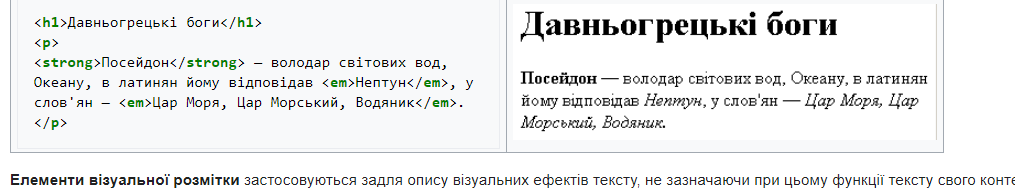 Комп’ютерні словники та їх типи
Розвинута система українських електронних словників на сучасному етапі включає понад 60 словників, серед них можна виділити такі групи:
- тлумачні словники – Великий тлумачний словник сучасної української мови; 
- спеціальні словники (історичний, етимологічний, складних випадків наголошення – загалом 13);
- термінологічні (науково-технічний, фізичних термінів, мови програмування та Інтернету – загальною кількістю 17);
- словники територіальних варіантів української мови (буковинських, гуцульських говірок тощо – 10 словників);
- двомовні словники (російсько-український академічний словник, англо-українсько-російський словник наукової лексики, англо-український словник тощо –  всього 9).
Комп’ютерні словники та їх типи
Комп’ютерні словники та їх типи
Відповідно до лінгвістичних характеристик словники можна поділити НА ТЕКСТОВІ І ГІПЕРТЕКСТОВІ. Електронний словник у більшості випадків є саме гіпертекстом (така форма організації текстового матеріалу, при якій його одиниці представлені не в лінійній послідовності, а як система явно визначених можливих переходів, зв'язків між ними. Завдяки цим взаємозв'язкам, матеріал можна читати в будь-якому порядку, утворюючи різні лінійні тексти).
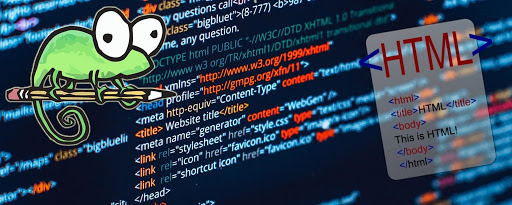 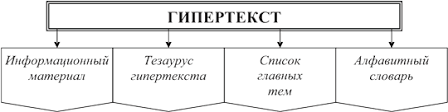 Ще один тип електронного словника – СЛОВНИК-КОНКОРДАНС. Особливий тип словника, в якому кожне слово або поняття розташовані в алфавітному порядку з мінімальним контекстом і всіма випадками вживання у цьому тексті, список слововживань з відсиланнями до всіх контекстів.
Комп’ютерні словники та їх типи
Найпопулярнішими електронними словниками в Україні є МультиЛекс, Lingvo, Контекст, Polyglossum. Кращими продуктами можна назвати «Мультилекс» та AbbyyLingvo,  оскільки вони мають найбільш повні словникові бази, зручний інтерфейс та різноманітні додаткові можливості, які спрощують вивчення іноземної мови, роботу перекладача та пересічних користувачів, котрі потребують оперативного перекладу іншомовної інформації. 
Серед електронних енциклопедій найбільшою популярністю користується Wikipedia. Із власне-українських розробок виокремимо  «Великий тлумачний словник сучасної української мови» на порталі slovnyk.net та Систему "Словники України", укладену на основі сучасних академічних словників української мови за допомогою словозмінної класифікації та комп’ютерних програм, розроблених фахівцями Українського мовно-інформаційного фонду. Найкращими електронними словниками термінів є словники термінографічної серії СловоСвіт.
Теоретичною та практичною розробкою електронних словників в Україні займаються